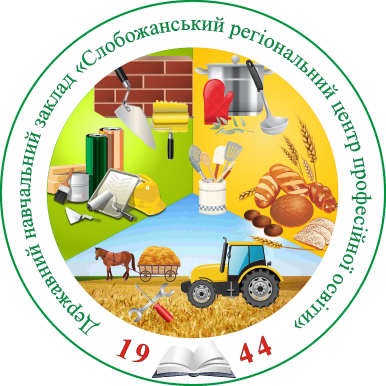 БЕЗПЕКА ЗАКЛАДУ ОСВІТИ, 
ПОЖЕЖНА БЕЗПЕКА,
ФОРМУВАННЯ КОМПЕТЕНТНОСТІ БЕЗПЕКИ
В УЧАСНИКІВ ОСВІТНЬОГО ПРОЦЕСУ
Світлана БЕНДЕР,
заступник директора з навчально-виробничої роботи
Державного навчального закладу «Слобожанський регіональний центр професійної освіти»
Захисна споруда цивільного захисту
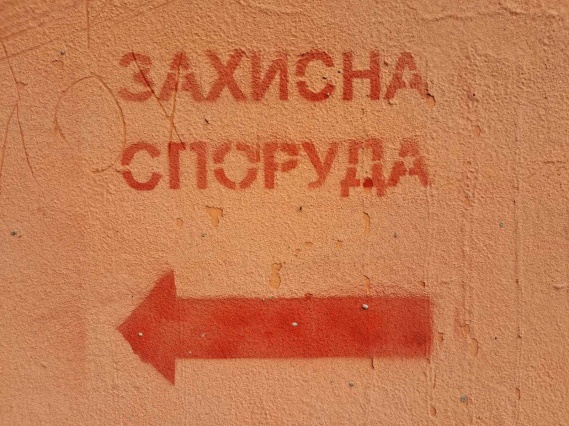 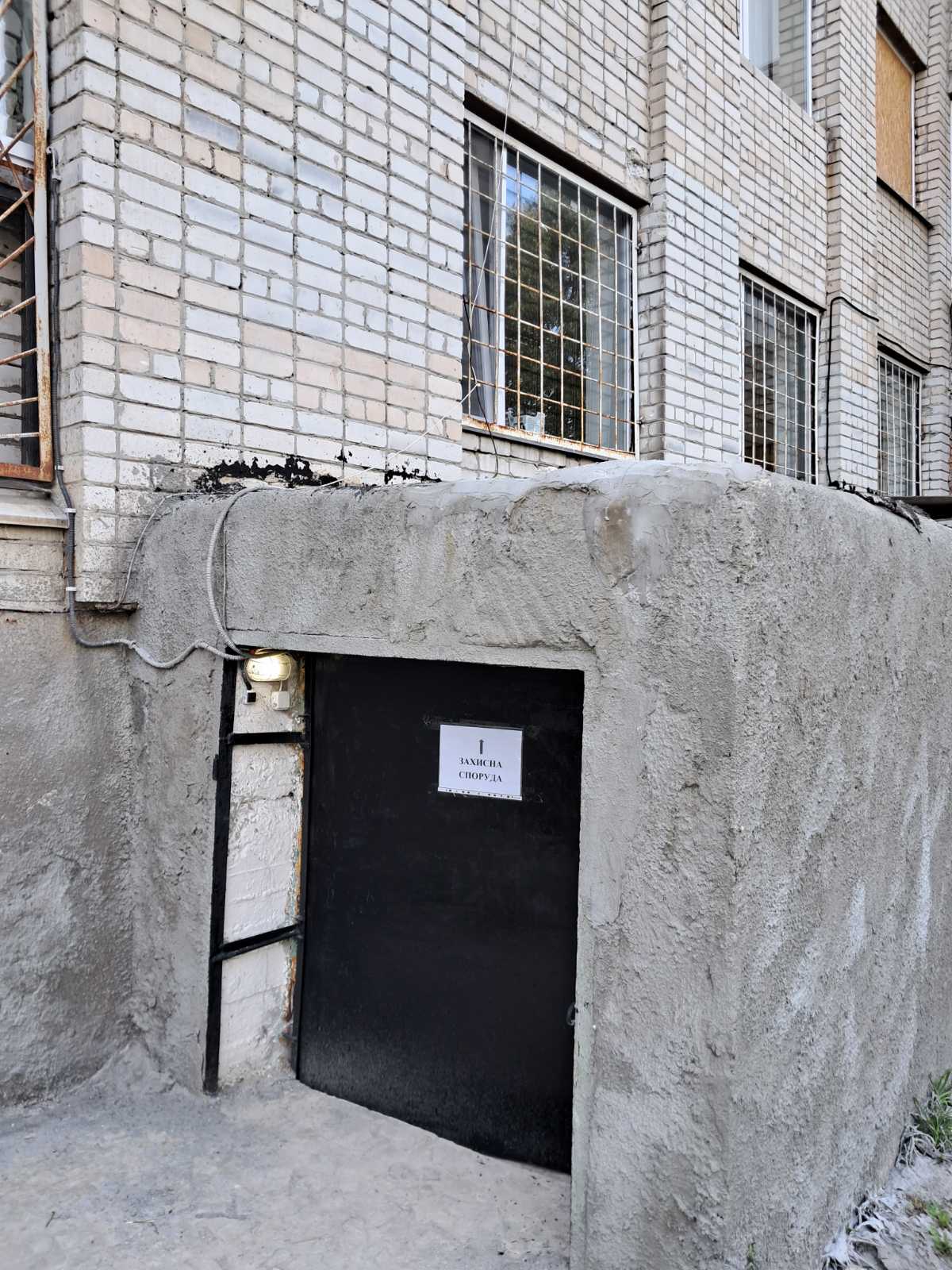 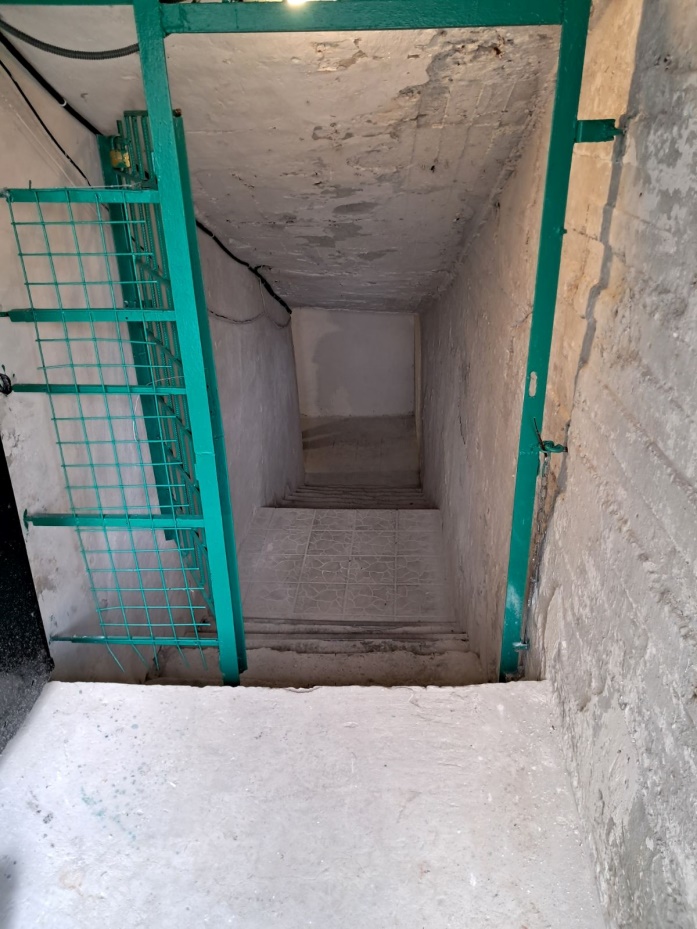 Захисна споруда цивільного захисту
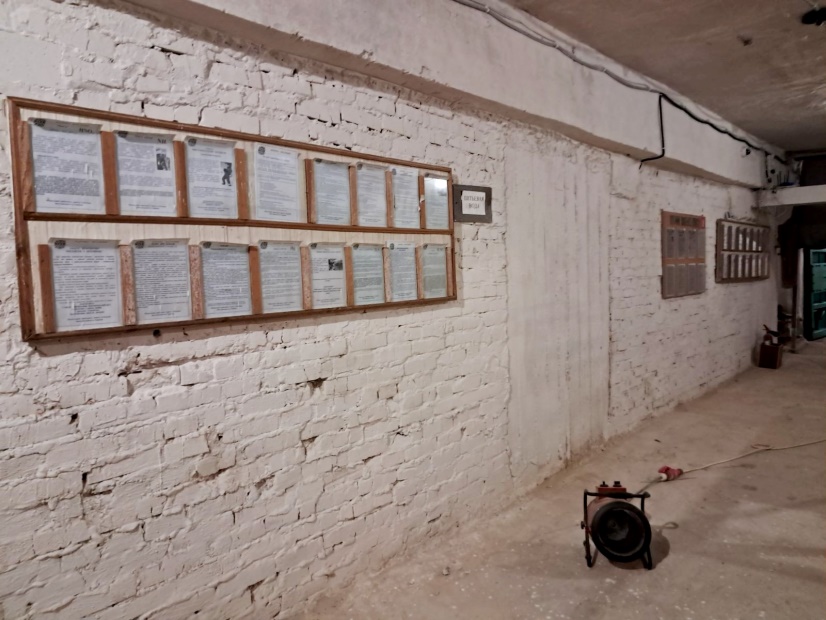 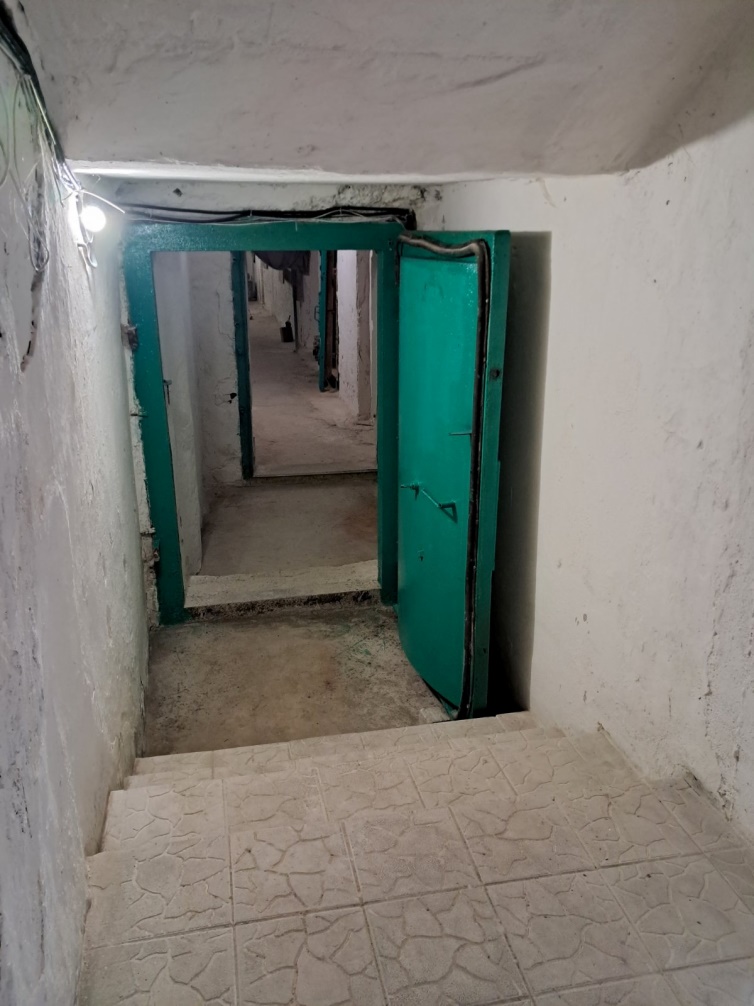 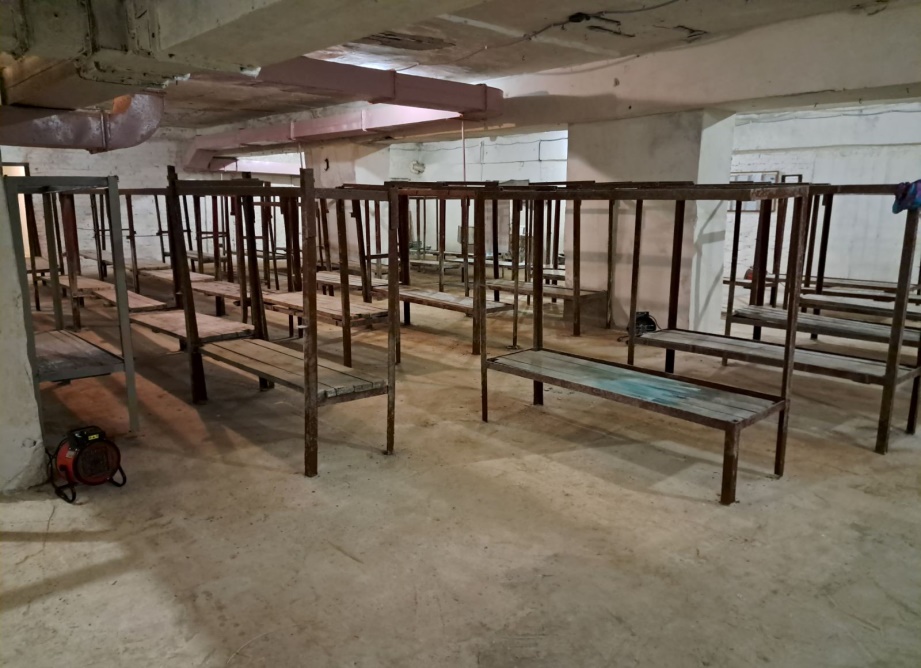 Захисна споруда цивільного захисту
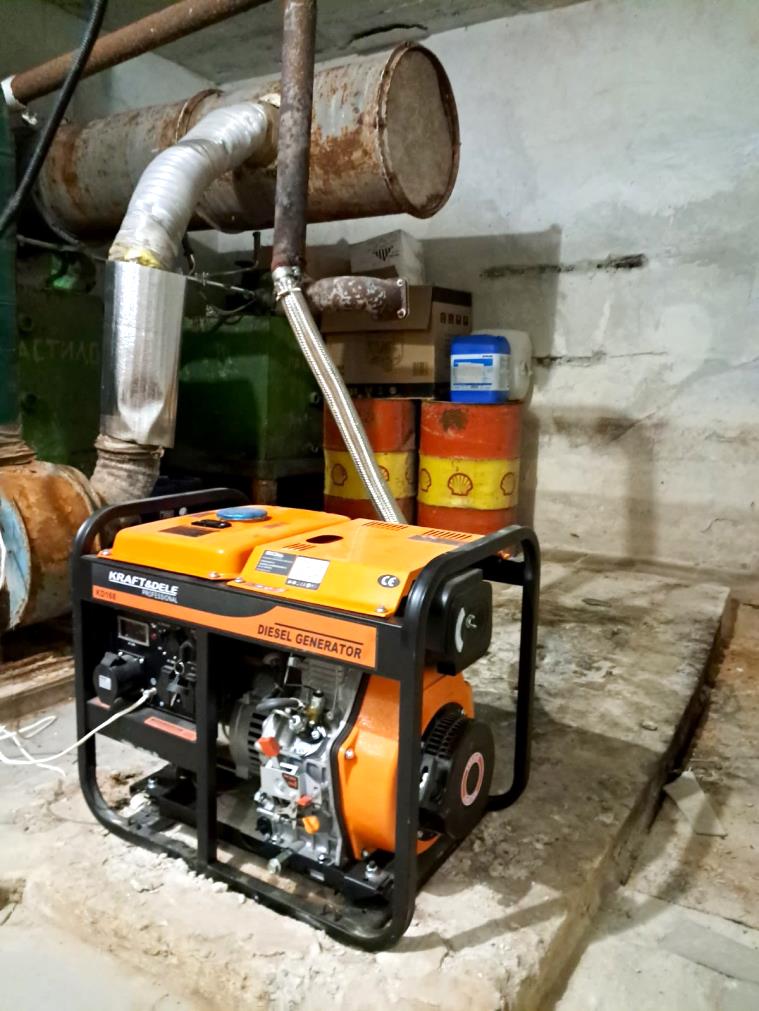 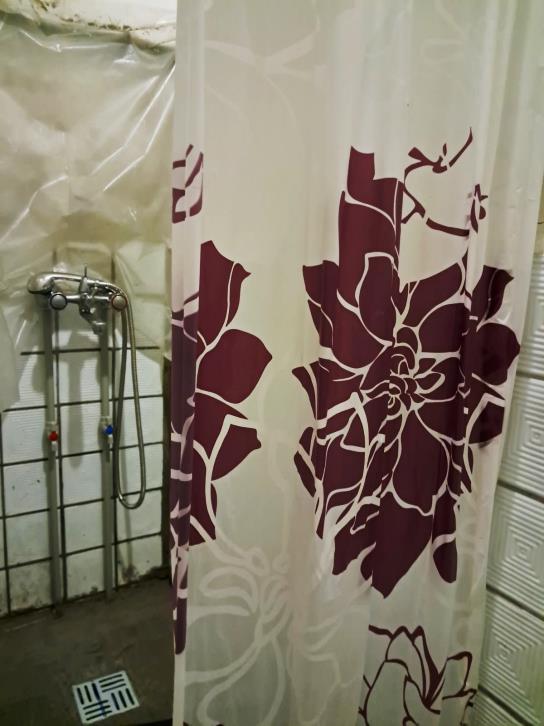 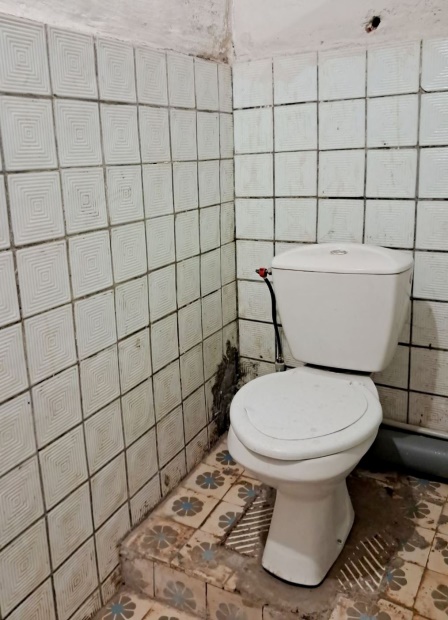 Захисна споруда цивільного захисту
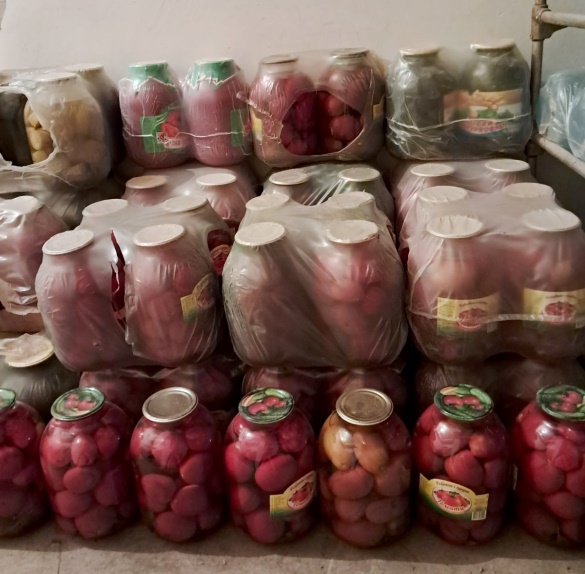 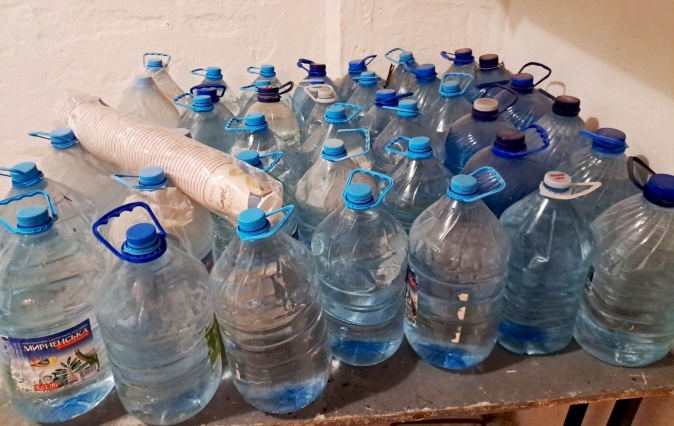 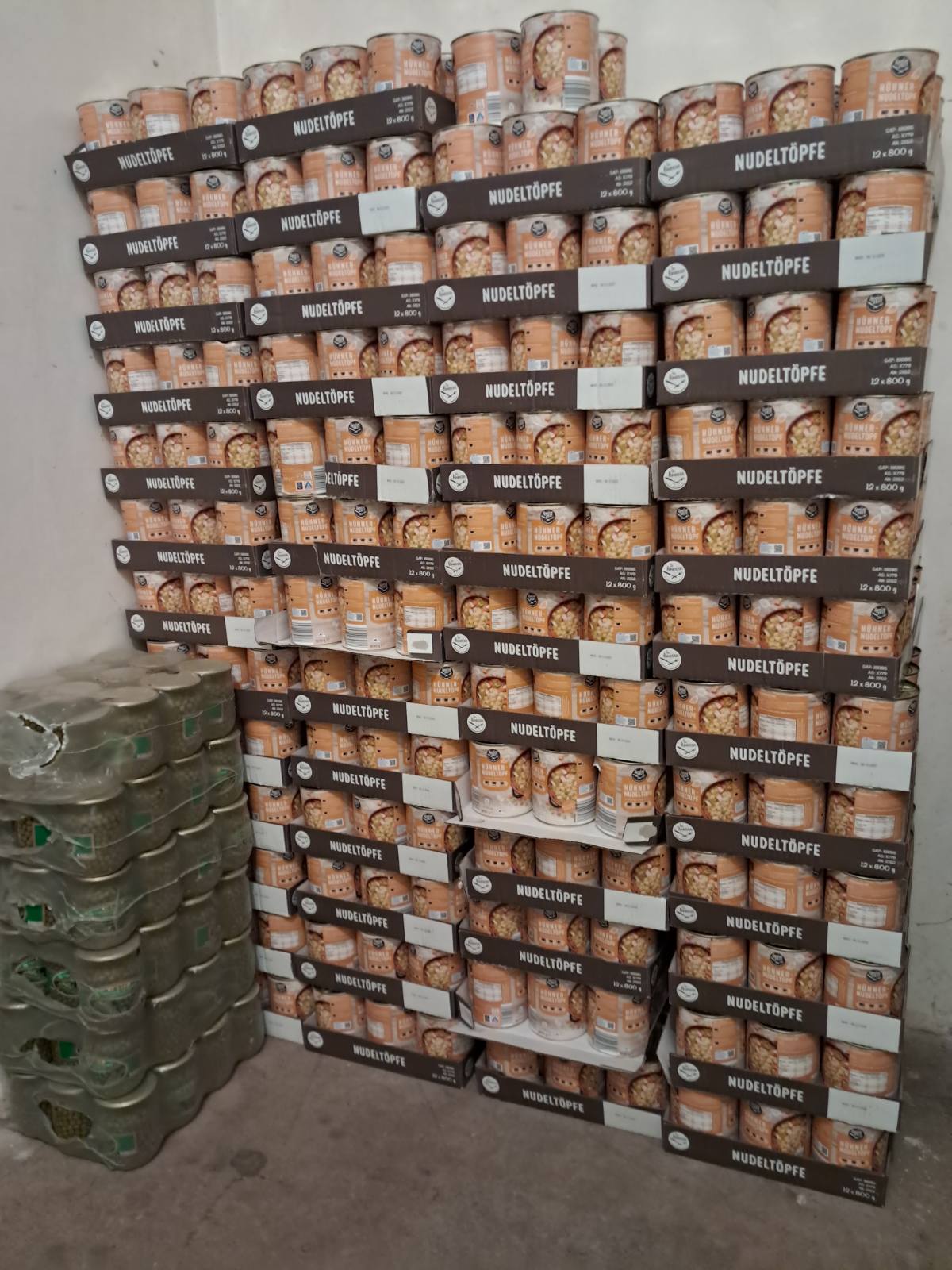 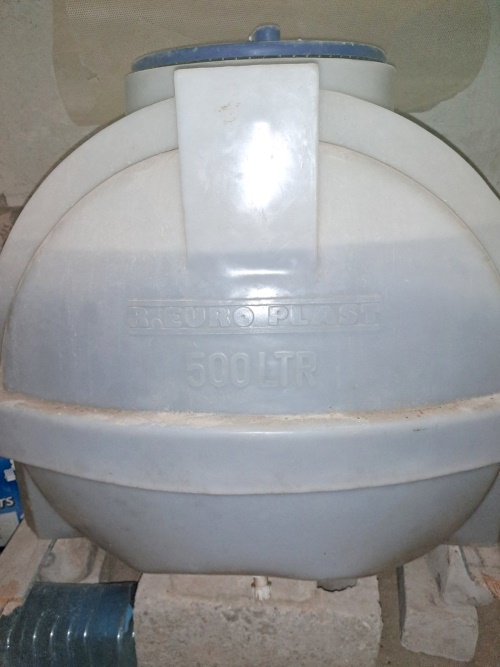 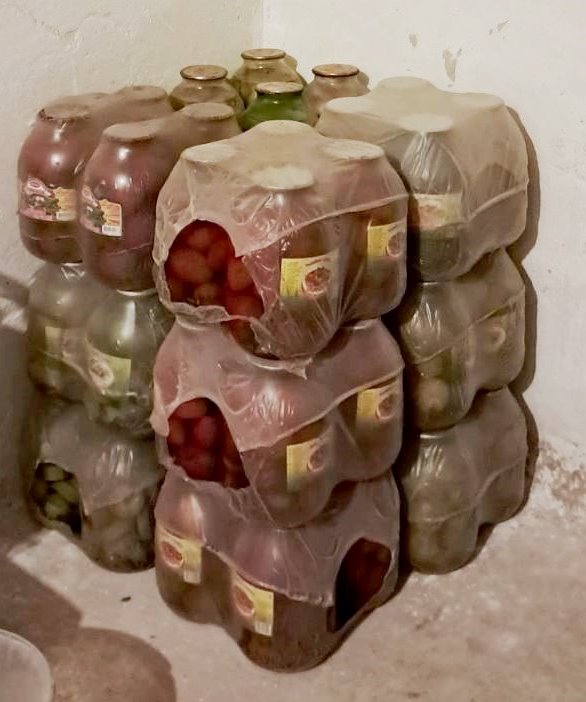 Захисна споруда цивільного захисту
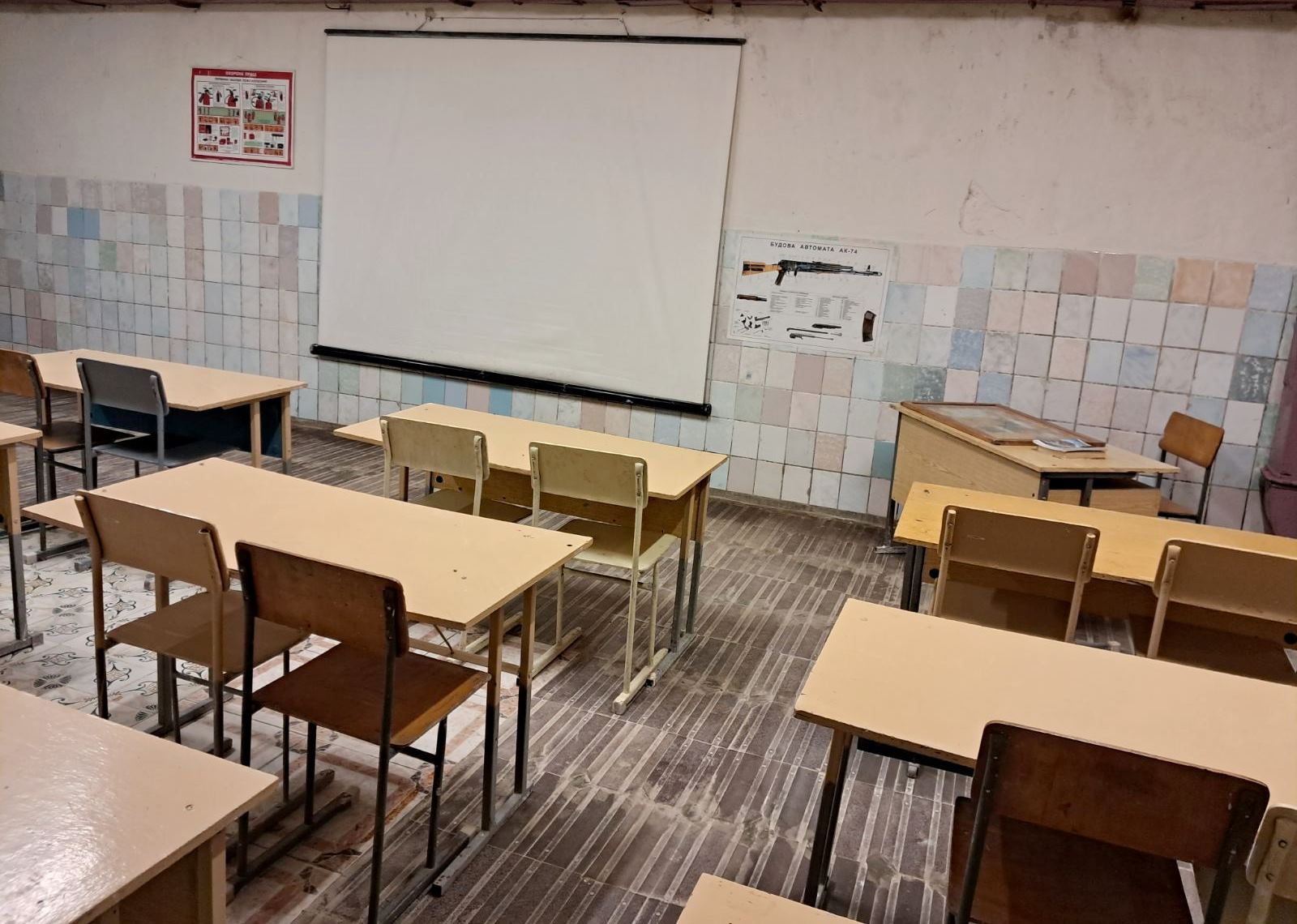 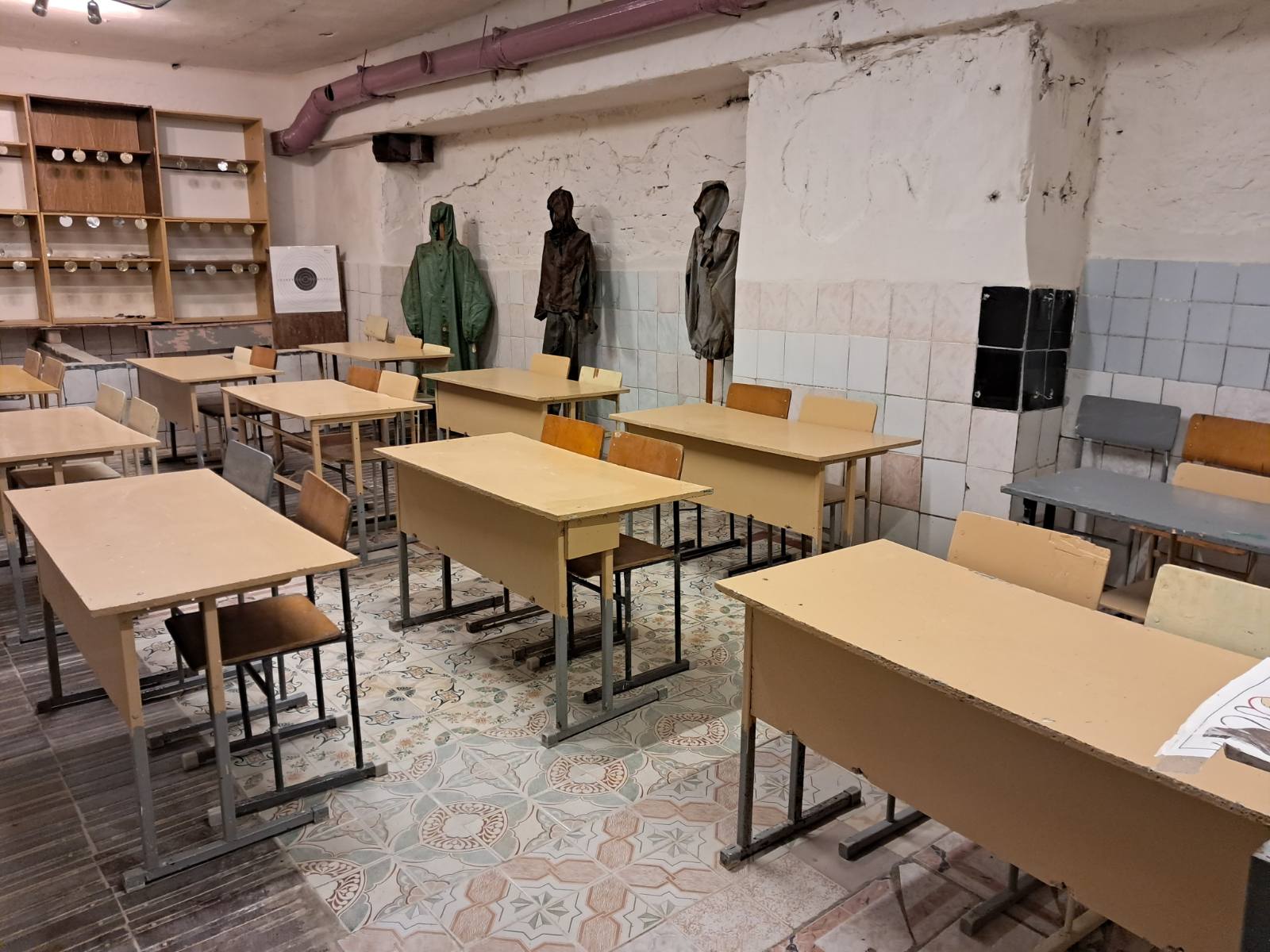 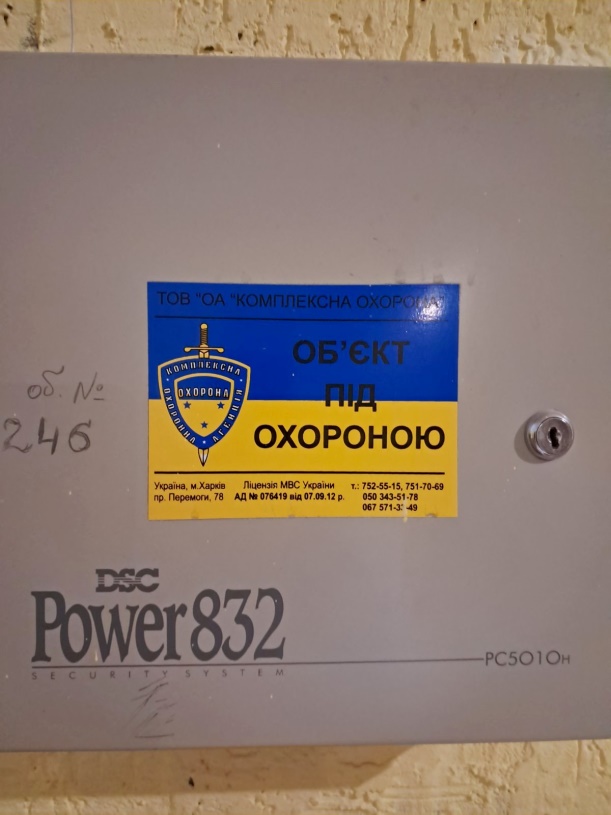 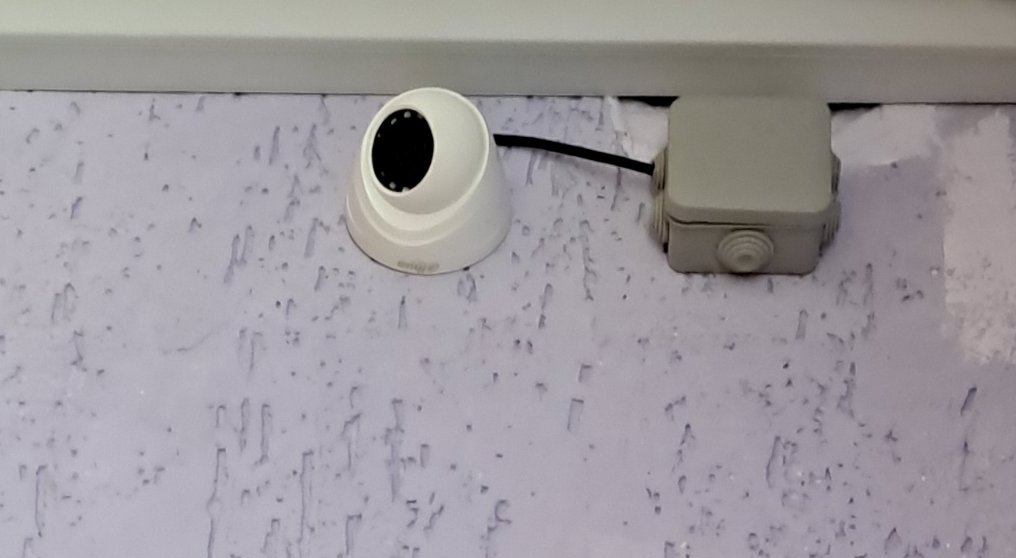 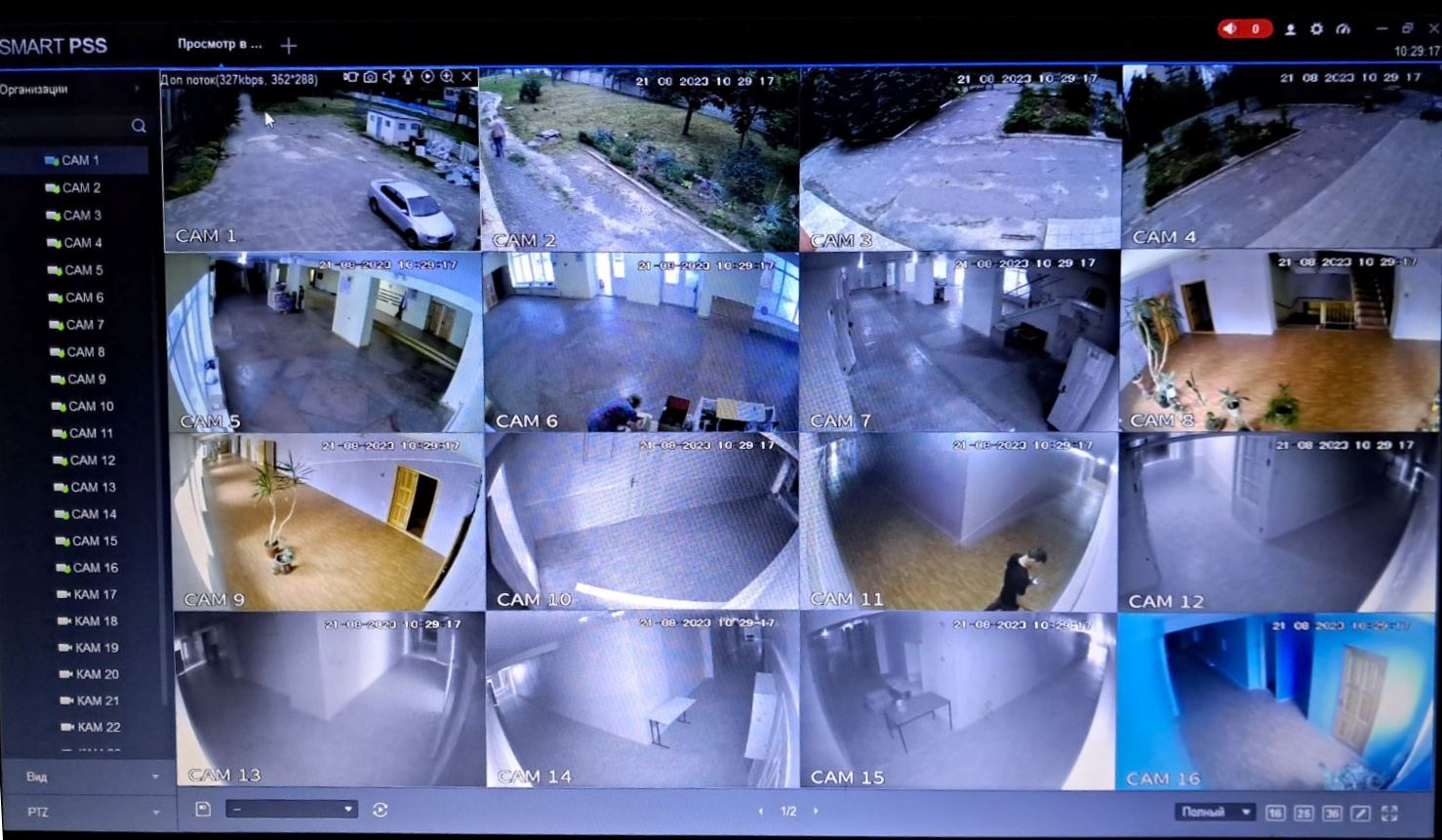 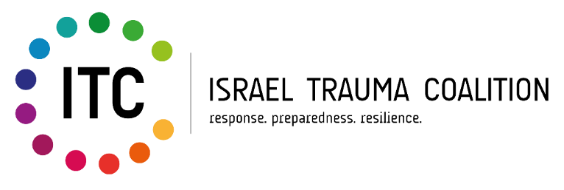 Резілентність (від англ. resilience — пружність, еластичність)  — це сукупність набутих суб’єктом рис, які роблять його здатним долати стреси та важкі періоди конструктивним шляхом, 
тобто резілентному суспільству притаманні можливості збалансовано розвиватися, успішно протистояти зовнішнім і внутрішнім викликам, вчасно їх ідентифікувати та нейтралізувати.
Пожежна безпека
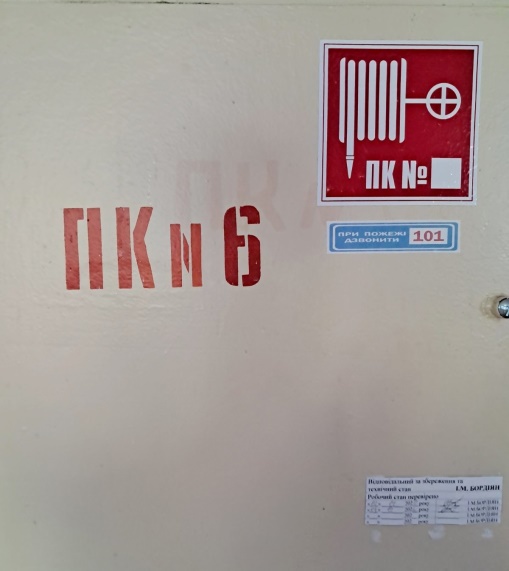 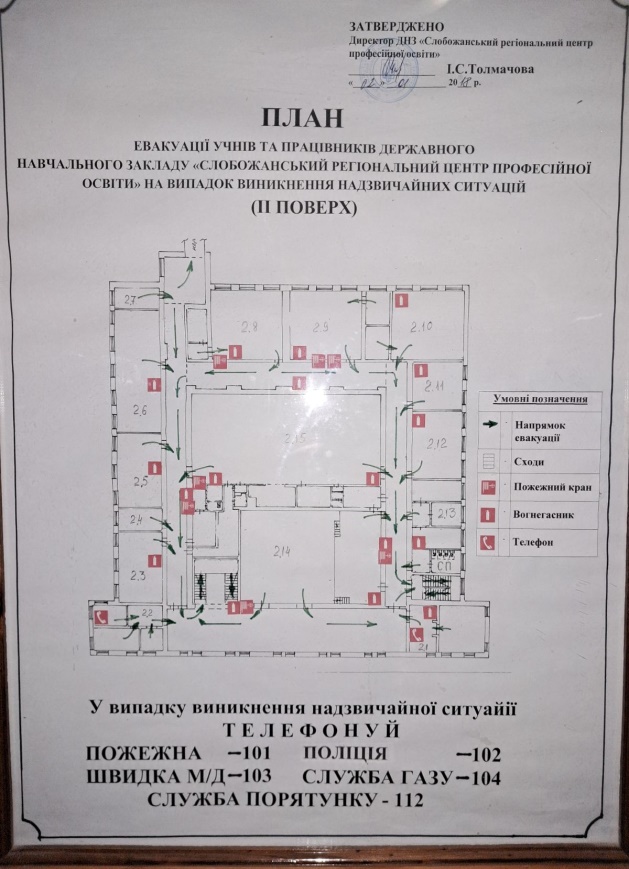 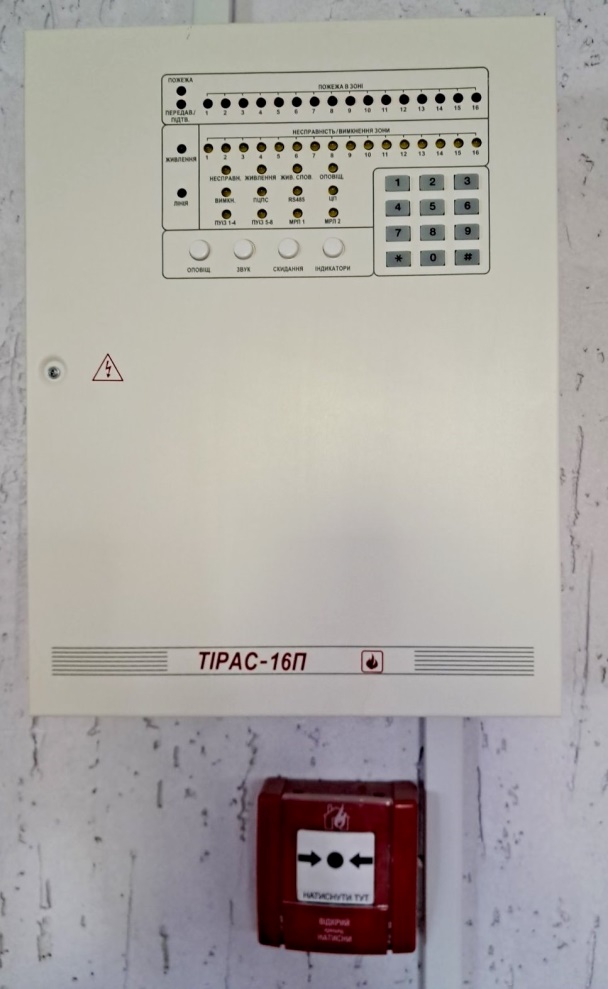 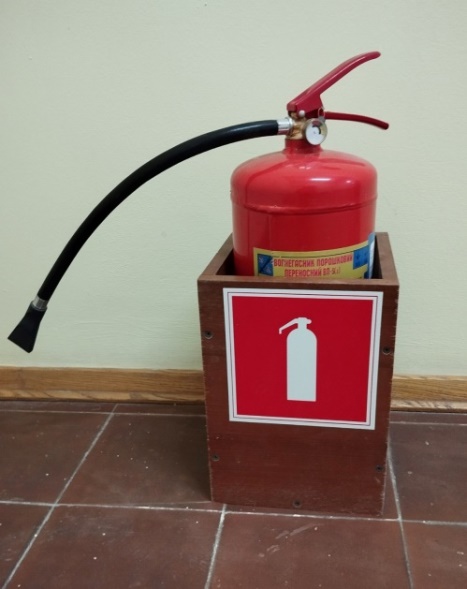 Формування компетентності безпеки
«Обережно: небезпека!» 
Тиждень безпеки дорожнього руху 
Тиждень безпечного Інтернету
Тиждень  пожежної безпеки
«Увага! Діти на дорозі»
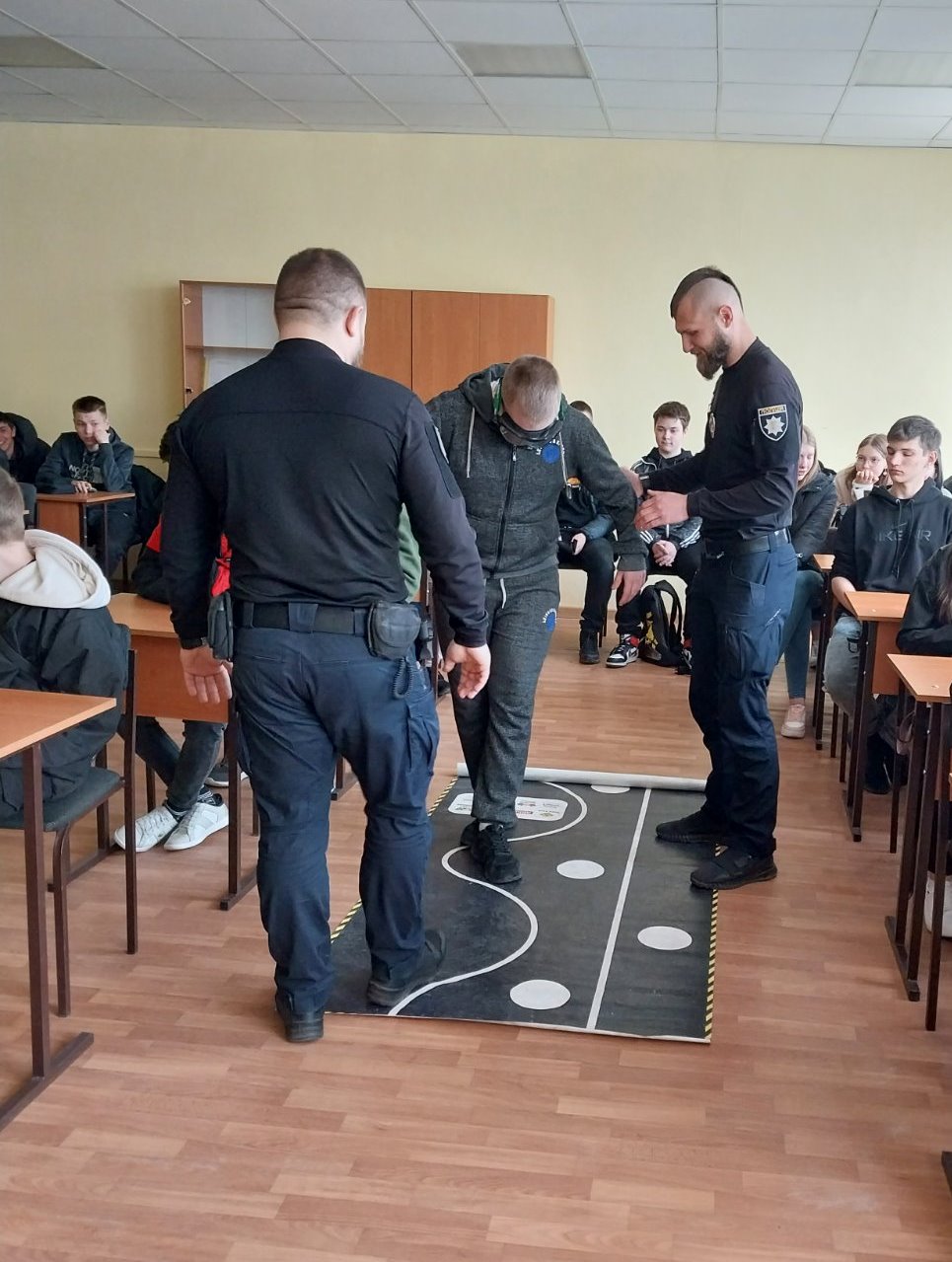 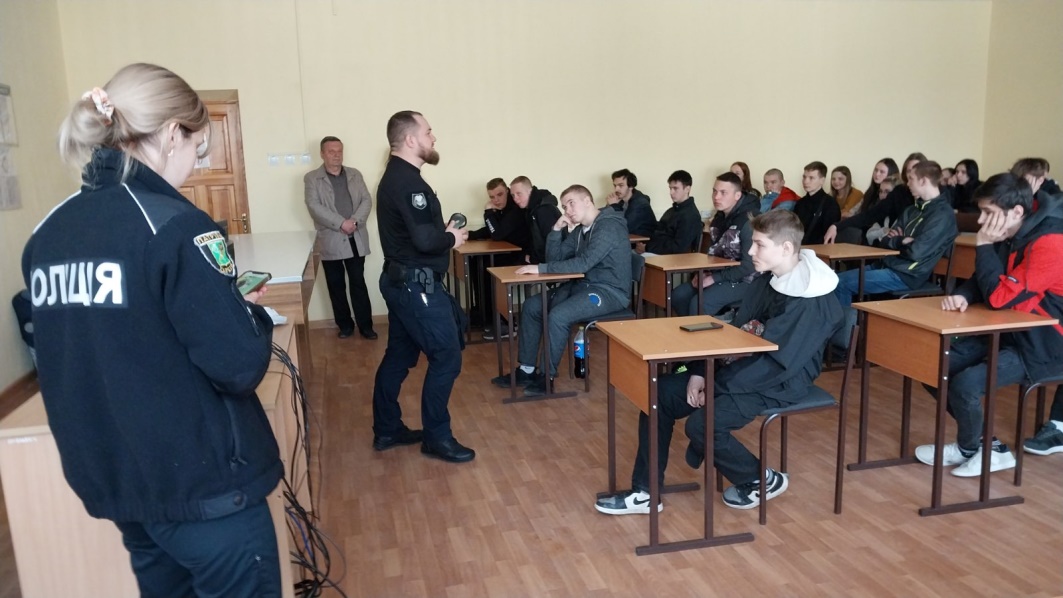 Формування компетентності безпеки
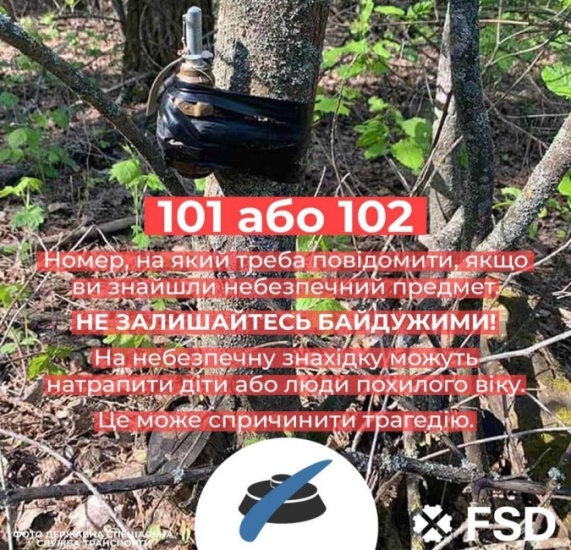 «Бережи себе, бережи інших»
«Обережно, міни!» 
«Твоя безпека в твоїх руках» 
«Правила поведінки під час канікул»
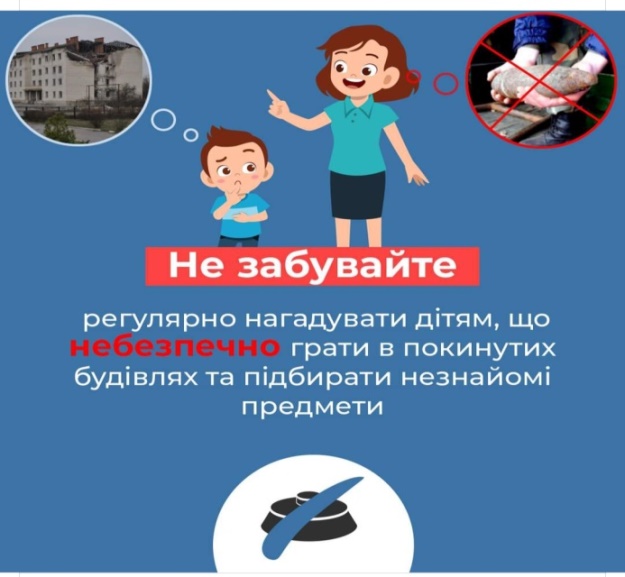 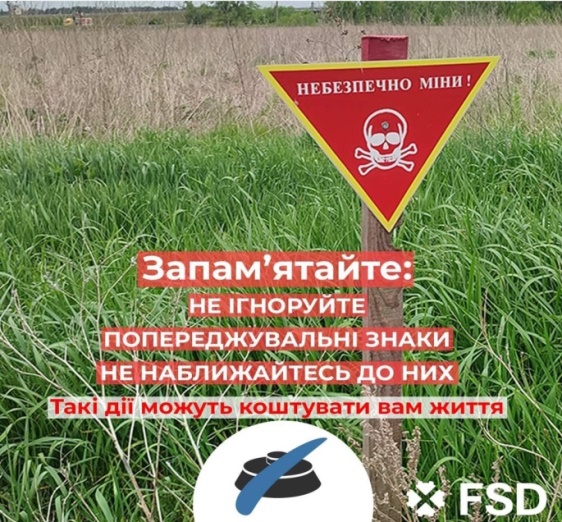 ДЯКУЮ 
ЗА УВАГУ!